Lecture 5
Diseases
Common Foot Problems
Foot Disease may cause:
Severe Lameness
May be worse by owner neglect

Diseases may occur even under 
Optimum conditions
Common Foot Problems
Thrush:
Destruction of the frog by anaerobic bacteria

Usually black and strong smelling

Commonly found in the sulcus

If severe enough, could lead to an abscess
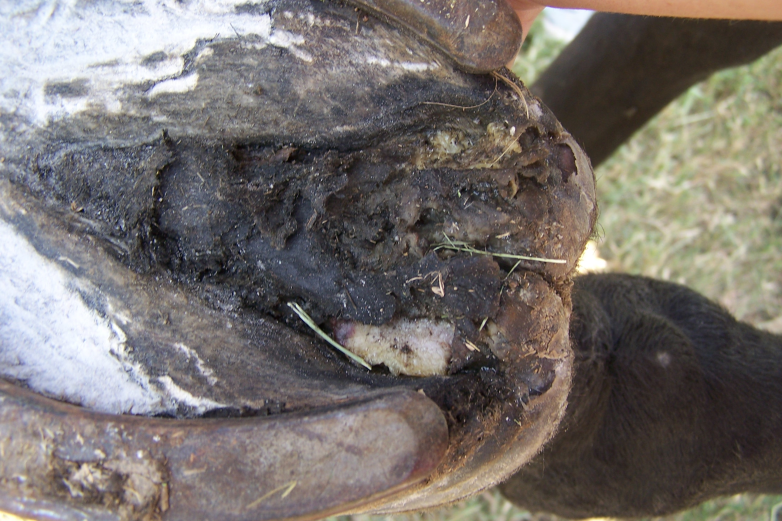 Common Foot Problems
Thrush:
Usually caused by:
Unclean, dirty conditions
Combined with long untrimmed hooves

Most infections are stopped by:
Removing affected tissue
Cleaning foot daily
Applying antiseptic drying agent
Common Foot Problems
White Line Disease:
A fungal infection of the hoof wall 

Wall must be removed and treated with strong fungicide

Common in humid areas
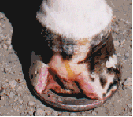 Common Foot Problems
Sole Bruises:
Caused by concussion of the sole

Caused by rocks, gravel, and hard objects

Un-level horseshoe may also cause problem

Once bruised, pads may need to be applied
Common Foot Problems
Abscess:

Pus pocket or infection of sensitive structures

Most commonly occurs in sole or the white line area

Follows the path of least resistance until it breaks out and drains

May result from puncture wounds, thrush, sole bruises, or laminitis

Tetanus vaccinations are important
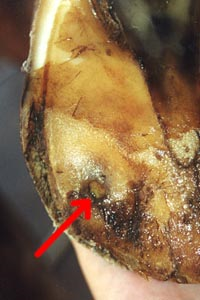 Common Foot Problems
Abscess:

Must be opened to allow to drain

Soaking in Epsom salt helps promote drainage

Germicide should be applied

Should also be packed to promote drainage

Pads applied

Can cause intense pain and severe lameness
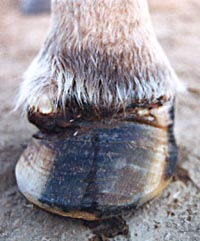 Common Foot Problems
Sand Crack:
Often called a toe crack or quarter crack
May be superficial or deep and serious
May result from:
Uneven weight bearing
Irregular hoof growth
Wire Cuts
Excessive hoof length
Dry Conditions
Common Foot Problems
Navicular Disease:
Pain in the area of the Navicular Bone
May involve:
Inflamation of the Navicular bursa
Ligament Sprains
Cartilage or Tendon Destruction
Bone Changes
Pain may be mild or severe
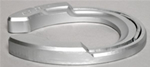 Common Foot Problems
Navicular Bone Function:

Redirects the pull of the deep flexor tendon against the coffin bone as the horse moves forward

The navicular bursa is a fluid-filled sack that lubricates the tendon surface of the navicular bone
Common Foot Problems
Navicular Bone:

Held in place by two ligaments

Ligaments provide blood supply and nourishment

If injury occurs, blood supply may be affected and lameness may occur
Common Foot Problems
Signs of Navicular Disease:
Pointing of toe with heel off the ground
Short Steps
Contracted Heels

Treatment:
Bar shoes with heel support
Medication to improve circulation
Nerve operations (last resort)
Common Foot Problems
Laminitis or Founder:

Disturbance in the circulation of the laminae

Inflammation of laminae
Possible separation
Rotation of coffin bone
Common Foot Problems
Laminitis or Founder:

Disturbance in the circulation of the laminae

Inflammation of laminae
Possible separation
Rotation of coffin bone
Common Foot Problems
Laminitis or Founder:

Disturbance in the circulation of the laminae

Inflammation of laminae
Possible separation
Rotation of coffin bone
Common Foot Problems
Laminitis or Founder:

Disturbance in the circulation of the laminae

Inflammation of laminae
Possible separation
Rotation of coffin bone
Common Foot Problems
Laminitis or Founder:

Disturbance in the circulation of the laminae

Inflammation of laminae
Possible separation
Rotation of coffin bone
Common Foot Problems
Laminitis or Founder:

Disturbance in the circulation of the laminae

Inflammation of laminae
Possible separation
Rotation of coffin bone
Common Foot Problems
Laminitis or Founder:

Disturbance in the circulation of the laminae

Inflammation of laminae
Possible separation
Rotation of coffin bone
Common Foot Problems
Laminitis or Founder:

Disturbance in the circulation of the laminae

Inflammation of laminae
Possible separation
Rotation of coffin bone